Q ALERT
Part Description- B2BQ00826O-BRAKE LEVER SCREW -C101 CBS (ROUND HEAD)
NOT OK WITHOUT HEX PUNCH
OK WITH HEX PUNCH
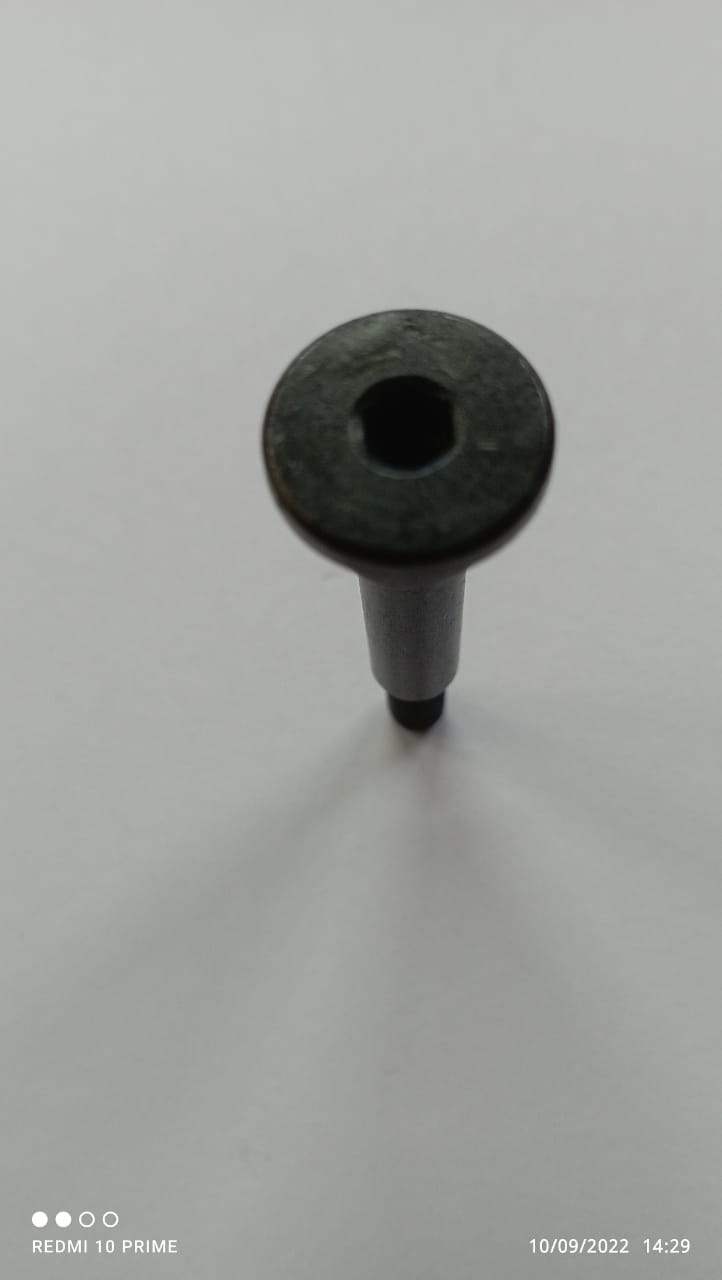 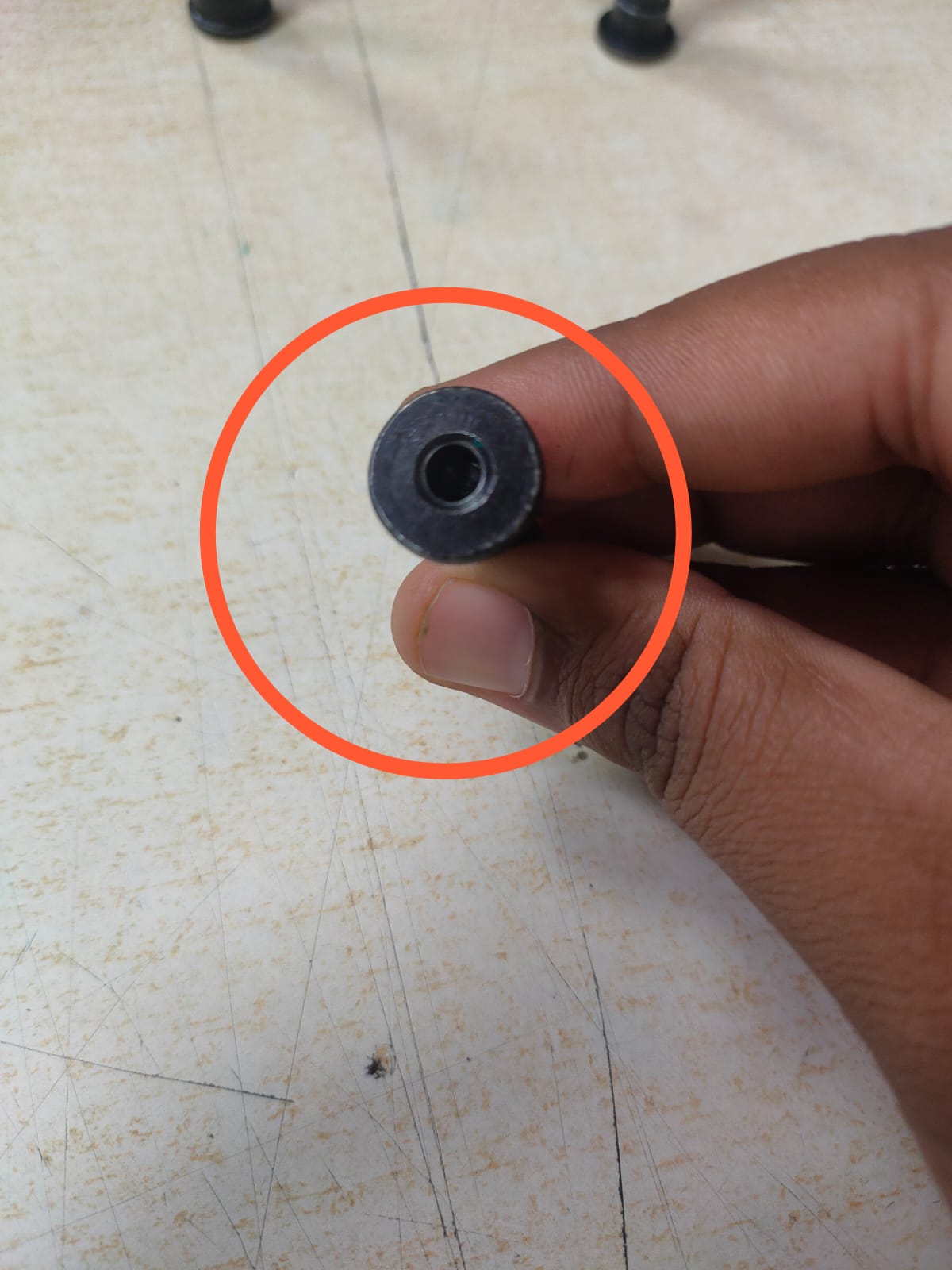 1
TPM – The Perfect Move towards mindset change